Apache Spark
JINWEI
大数据生态圈介绍
HDP/CDH
安装部署工具
BigTable
Zookeeper
分布式协调服务
HBase
Azkaban/Oozie
作业调度系统
ES
Pig
Hive
Impala
MapReduce
离线计算
Tez
DAG计算
Storm
实时计算
Flink
实时计算
Spark
内存计算
Sqoop
数据转换
YARN
分布式资源管理系统
MapReduce
Kafka
HDFS
分布式存储系统
Flume
日志采集
GoogleFS
Apache Spark TimeLine
Stack Overflow开发者调查报告2020-最喜欢的技术
2020/7/24
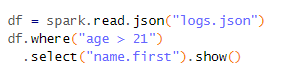 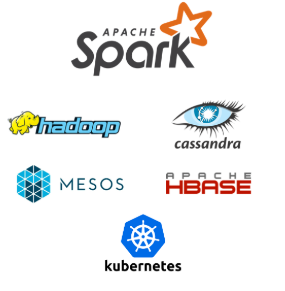 Spark简介
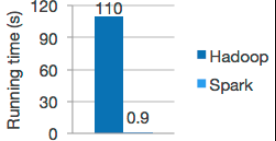 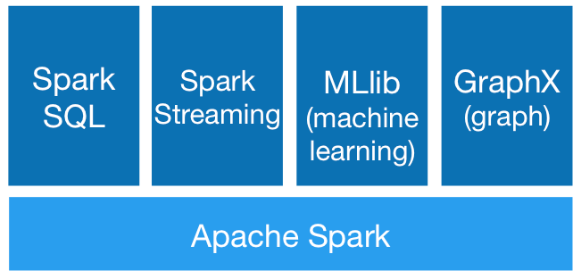 运行速度快
Spark拥有DAG执行引擎，支持在内存中对数据进行迭代计算。官方提供的数据表明，如果数据由磁盘读取，速度是Hadoop MapReduce的10倍以上，如果数据从内存中读取，速度可以高达100多倍。
易用性
Spark不仅支持Scala编写应用程序，而且支持Java、Python、R和SQL等语言进行编写，特别是Scala是一种高效、可拓展的语言，能够用简洁的代码处理较为复杂的处理工作。
通用性
Spark Core提供内存计算框架、SparkStreaming的实时处理应用、Spark SQL的即席查询、MLlib或MLbase的机器学习和GraphX的图处理，它们都是由AMP实验室提供，能够无缝的集成并提供一站式解决平台。
随处运行
Spark具有很强的适应性，能够读取HDFS、Cassandra和HBase为持久层读写原生数据，能够以Mesos、YARN、K8S和自身携带的Standalone作为资源管理器调度job，来完成Spark应用程序的计算。
Spark的适用场景
从大数据处理需求来看，大数据的业务大概可以分为以下三类：
复杂的批量数据处理，通常的时间跨度在数十分钟到数小时之间；
基于历史数据的交互式查询/即席查询，通常的时间跨度在数十秒到数分钟之间； 
基于实时数据流的数据处理，通常的时间跨度在数百毫秒到数秒之间。
Spark 3.0
2020/7/24
2020/7/24
Spark运行流程
Spark常用术语
Spark on YARN
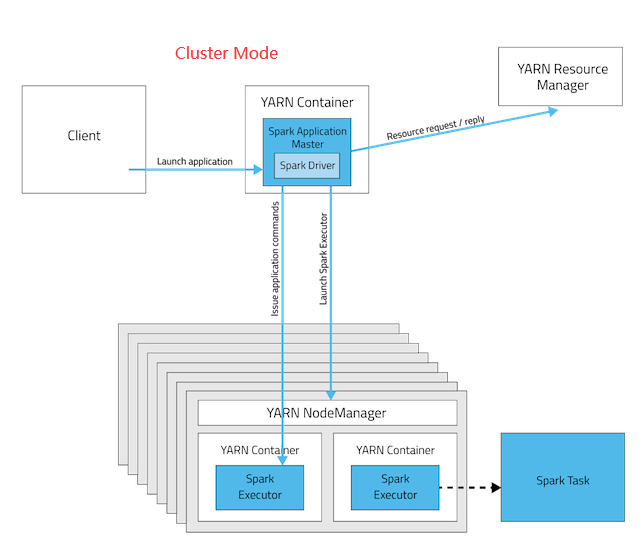 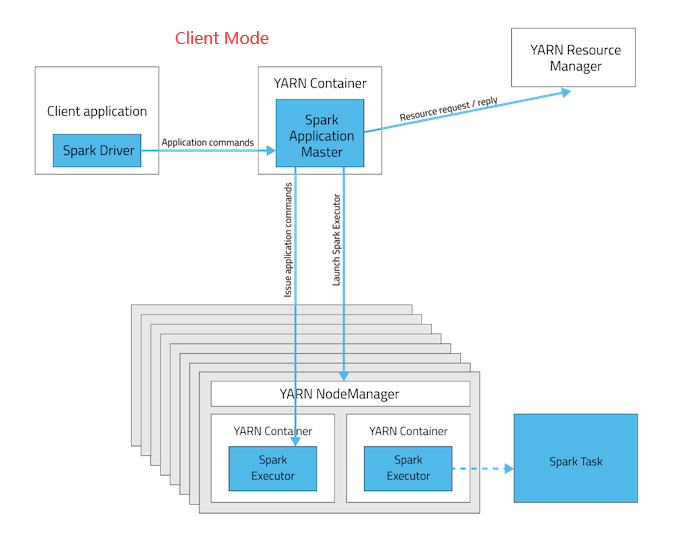 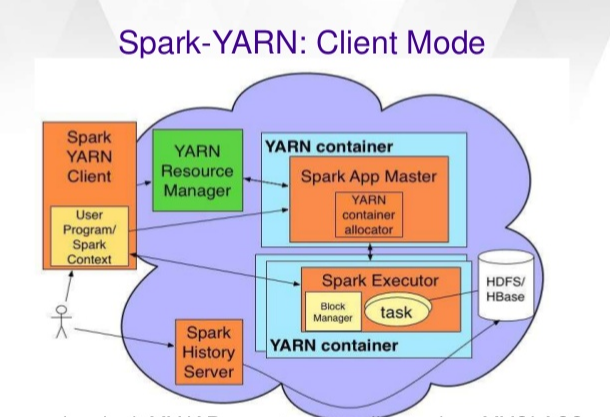 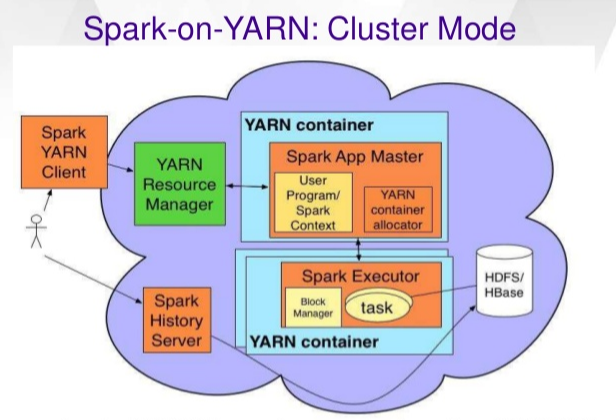 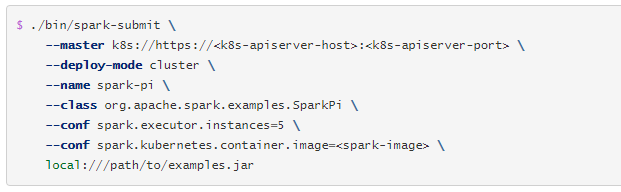 Spark on Kubernetes
YARN VS K8S
Spark组件
Spark Core
Spark Core是spark平台的基础通用执行引擎，所有其他功能都是基于此。它在外部存储系统中提供内存计算和引用数据集。
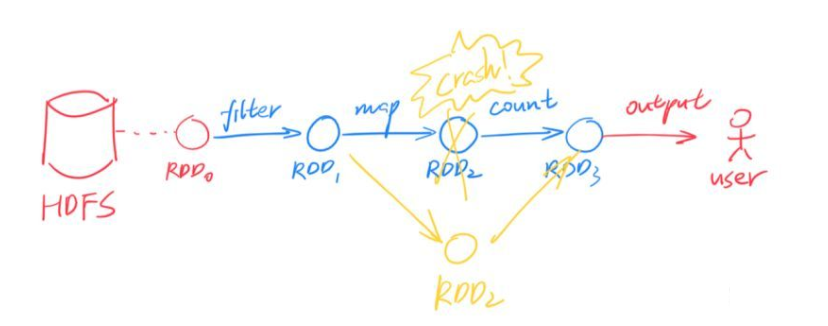 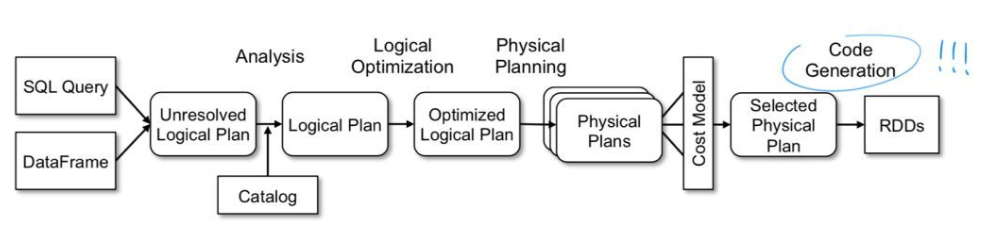 Spark SQL
Spark SQL is Apache Spark's module for working with structured data.
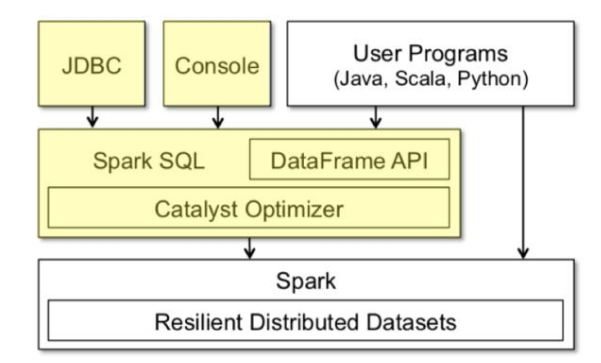 Spark Streaming
Spark Streaming 基于 Spark，另辟蹊径提出了 D-Stream（Discretized Streams）方案：将流数据切成很小的批（micro-batch），用一系列的短暂、无状态、确定性的批处理实现流处理。
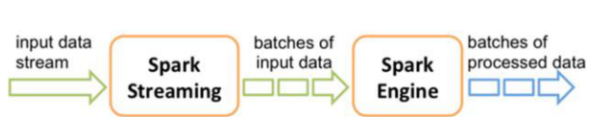 Spark Structured Streaming
Spark 通过 Spark Streaming 拥有了流计算能力，那 Spark SQL 是否也能具有类似的流处理能力呢？答案是肯定的，只要将数据流建模成一张不断增长、没有边界的表，在这样的语义之下，很多 SQL 操作等就能直接应用在流数据上。
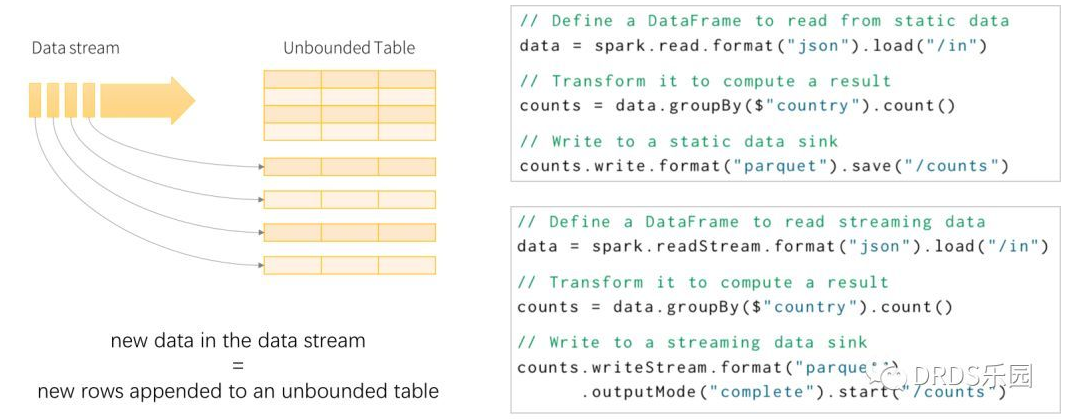 MLlib
MLlib是Spark之上的分布式机器学习框架
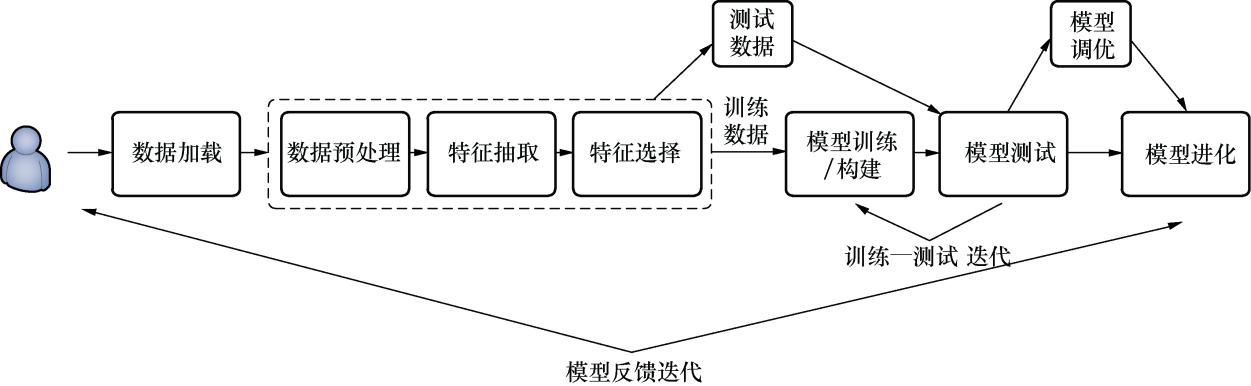 GraphX
GraphX是Spark上的一个分布式图形处理框架
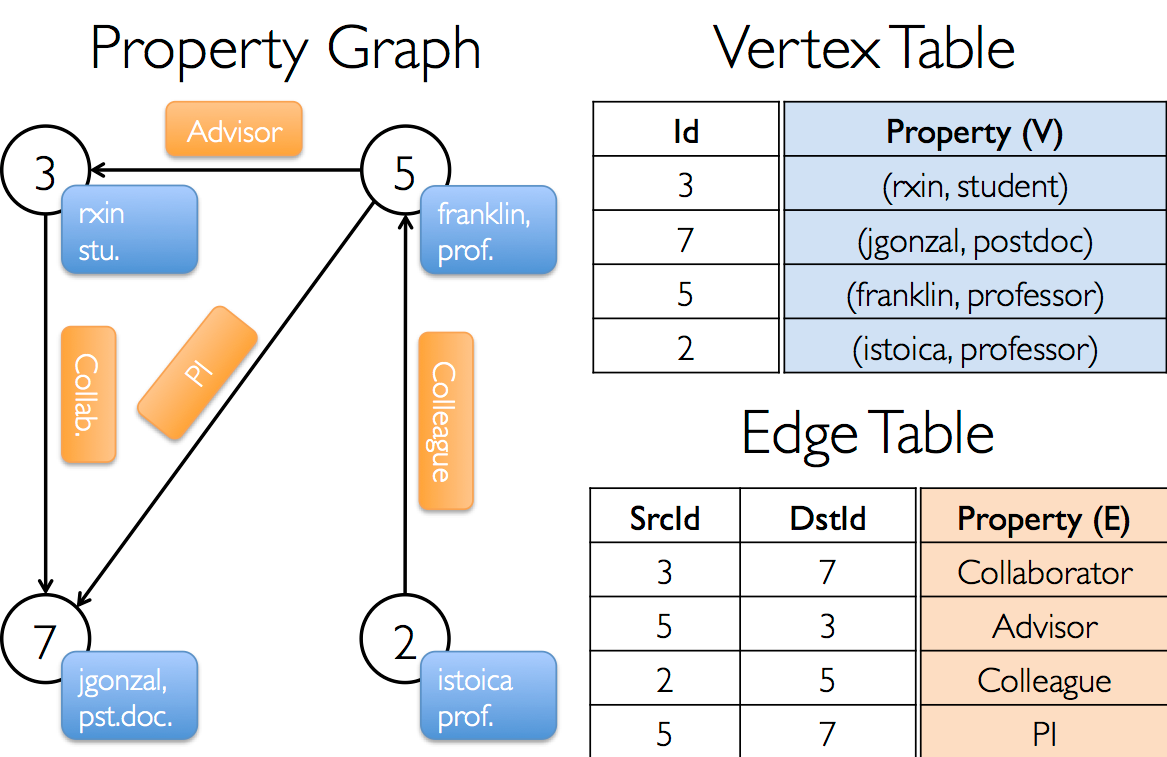 示例
SparkSQL的跨源示例
Structured Streaming的大屏实时显示
Spark FAQ
Do I need Hadoop to run Spark?
不需要，但是如果在集群上运行，则需要某种形式的共享文件系统(例如，NFS挂载在每个节点的相同路径上)。如果您有这种类型的文件系统，您可以在独立模式下部署Spark。
I understand Spark Streaming uses micro-batching. Does this increase latency?
尽管Spark确实使用了微批处理执行模型，但这对应用程序影响不大，因为批处理可能短至0.5秒。 在大多数流式传输大数据的应用程序中，分析是在较大的窗口（例如10分钟）内完成的，或者获取数据的延迟时间较长（例如，传感器每10秒收集一次读数）。 Spark的模型实现了一次精确的语义和一致性，这意味着即使节点速度缓慢或出现故障，系统也可以给出正确的结果。
Yours？